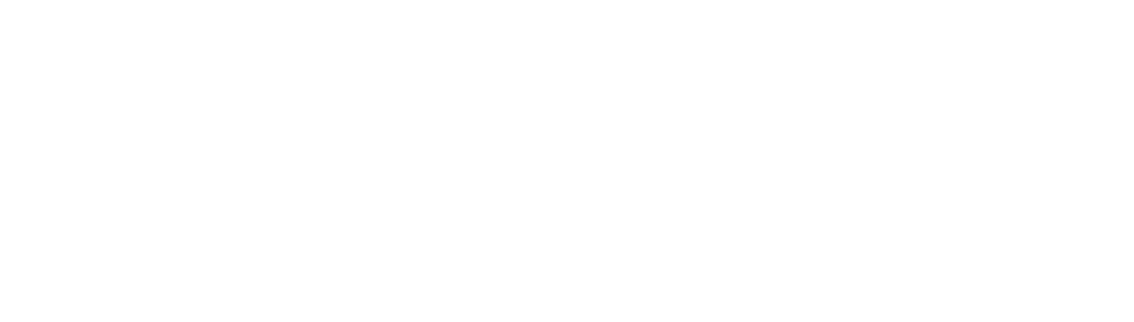 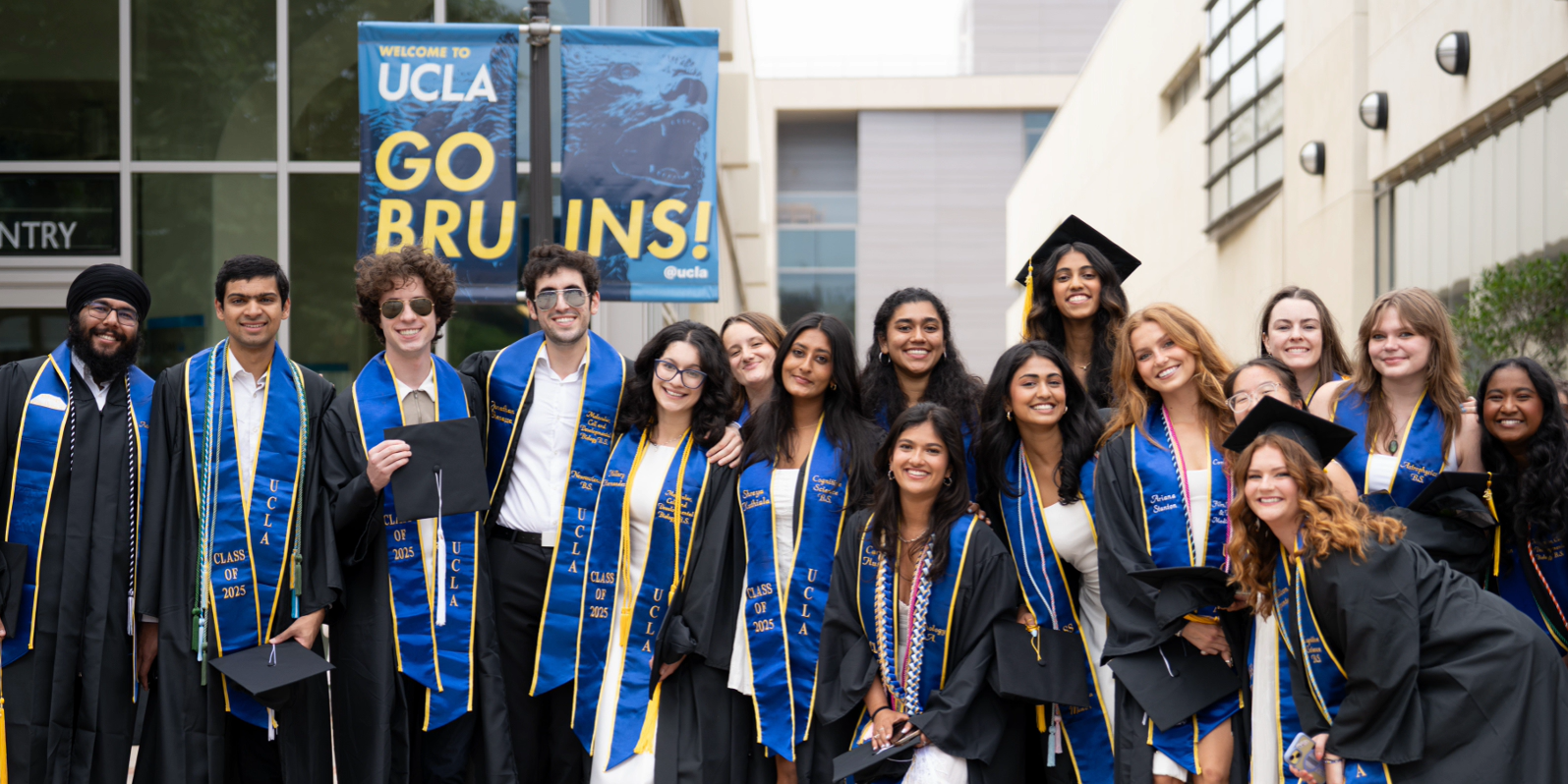 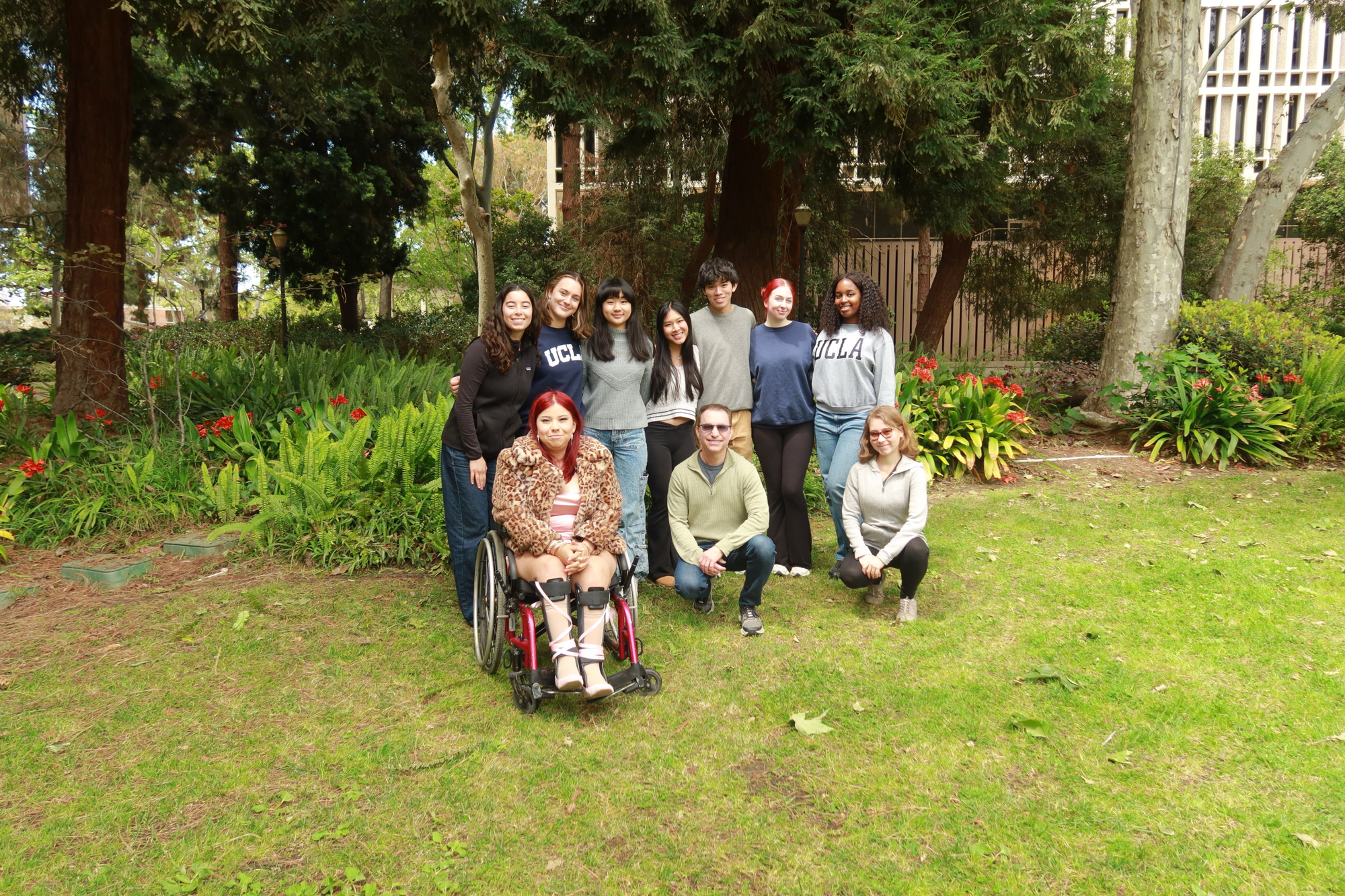 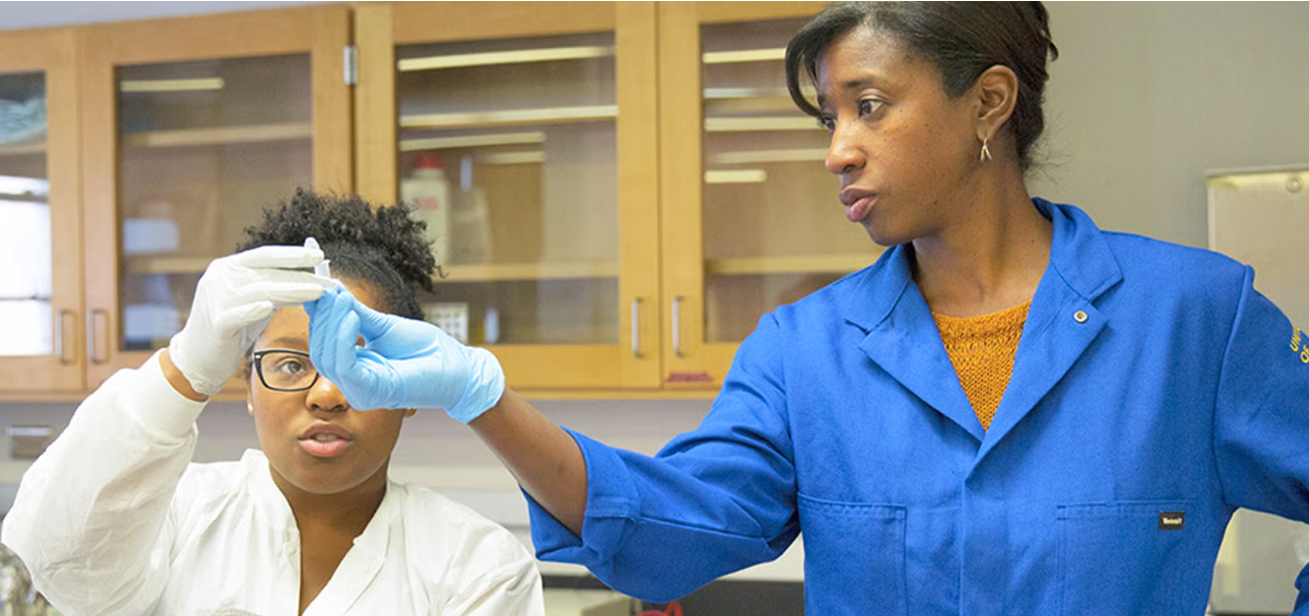 New Student Orientation 2025
Welcome, Bruins! We’re so glad you’re here!
Today’s Presenters: Advisor Name (Department), Advisor Name (Department)
Agenda
Life Sciences Core Curriculum (Major Preparation)
Pre-Health and Medical School Requirements
Undergraduate Research
Fall Course Recommendations
Time for Questions
2
July 10, 2025
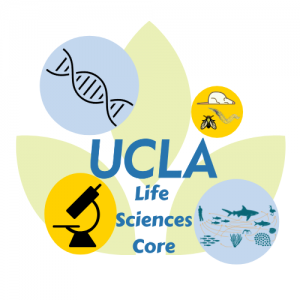 Life Sciences (LS) Core Curriculum
First Two Years: Makes up most of the coursework during your first 2 years as a Life Sciences major at UCLA (approximately 2 Life Sciences Core courses per quarter. 

Common Foundation: 
Courses include Life Sciences, Chemistry, Math, and Physics.
Interdisciplinary Teaching: Courses taught by faculty from diverse life science departments, exposing you to different disciplines.
3
July 10, 2025
Life Sciences Core Curriculum
Series:
Life sciences
Chemistry
Mathematics
physics
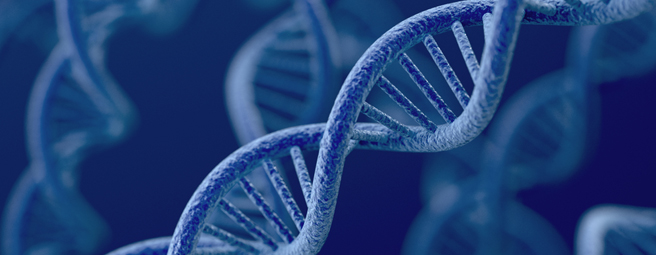 4
July 10, 2025
Life Sciences Series: All Courses Required
5
July 10, 2025
[Speaker Notes: *LS 7L not required for Computational Biology(Formerly known as Computational and Systems Biology)]
Chemistry Series(CHEM)
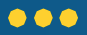 6
July 10, 2025
[Speaker Notes: *CHEM 14C and CHEM 14D are not required for Computational Biology(Formerly known as Computational and Systems Biology). If a student is pre-health they will need to fulfill these requirements on their own. Furthermore, Comp Bio students are encouraged to meet with the Comp Bio advisor before the end of the FALL quarter to receive more Comp Bio specific advising as our curriculum for the CHEM series differs from most other LS majors.]
Chemistry Series (CHEM) continued…
OR
IMPORTANT NOTE:  After Completing CHEM 20A, students can move to the 14 Series starting with 14B, or after taking CHEM 20A, 20B, 20L may take CHEM 14C, 14CL, 14D.  Students who wish to switch from the 14 series to the 20/30 series after taking CHEM 14A, 14B, and 14BL, can take CHEM 30A, 30AL, 30B.
7
July 10, 2025
[Speaker Notes: *Comp Bio students are not required to take CHEM 14CL but can take CHEM 14CL to have more course options for fulfilling track elective courses.]
Mathematics Series
OR…
8
July 10, 2025
[Speaker Notes: *Comp Bio students are encouraged to complete the LS series in full to receive the most related skills to the major. Stats 13 can be used as a substitution.]
Mathematics Series (continued)
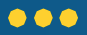 9
July 10, 2025
[Speaker Notes: *Comp Bio does not accept the MATH 3 series as students should instead enroll in the MATH 31A series or LS 30A series.]
Mathematics
NOTE: AP Calculus may give you credit for either 31A or 31A and 31B – see below.
10
July 10, 2025
Math Diagnostic Test
The Math for Life Science series (LIFESCI 30A, 30B, STATS 13/LIFESCI 40) does not require the Math Diagnostic Test.
11
July 10, 2025
Physics
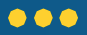 12
July 10, 2025
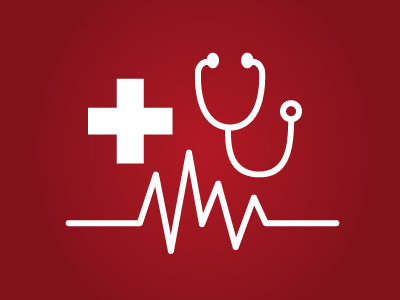 Pre-Health at UCLA
https://prehealth.ucla.edu/
"Pre-Health" refers to a pathway that prepares students for careers in healthcare professions (i.e. medicine, nursing, physician assistant, optometry, pharmacy, dental, physical therapy, or veterinary fields).
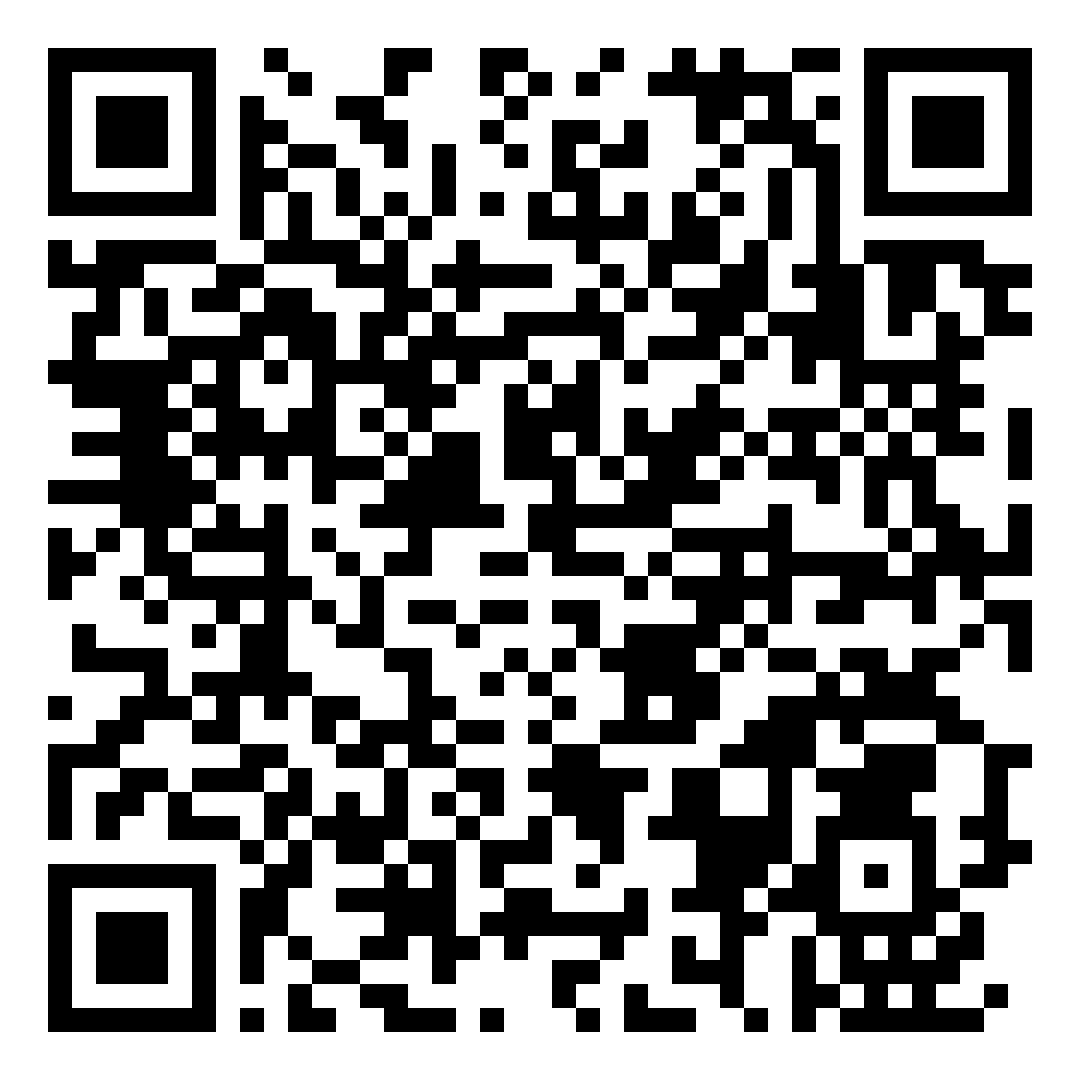 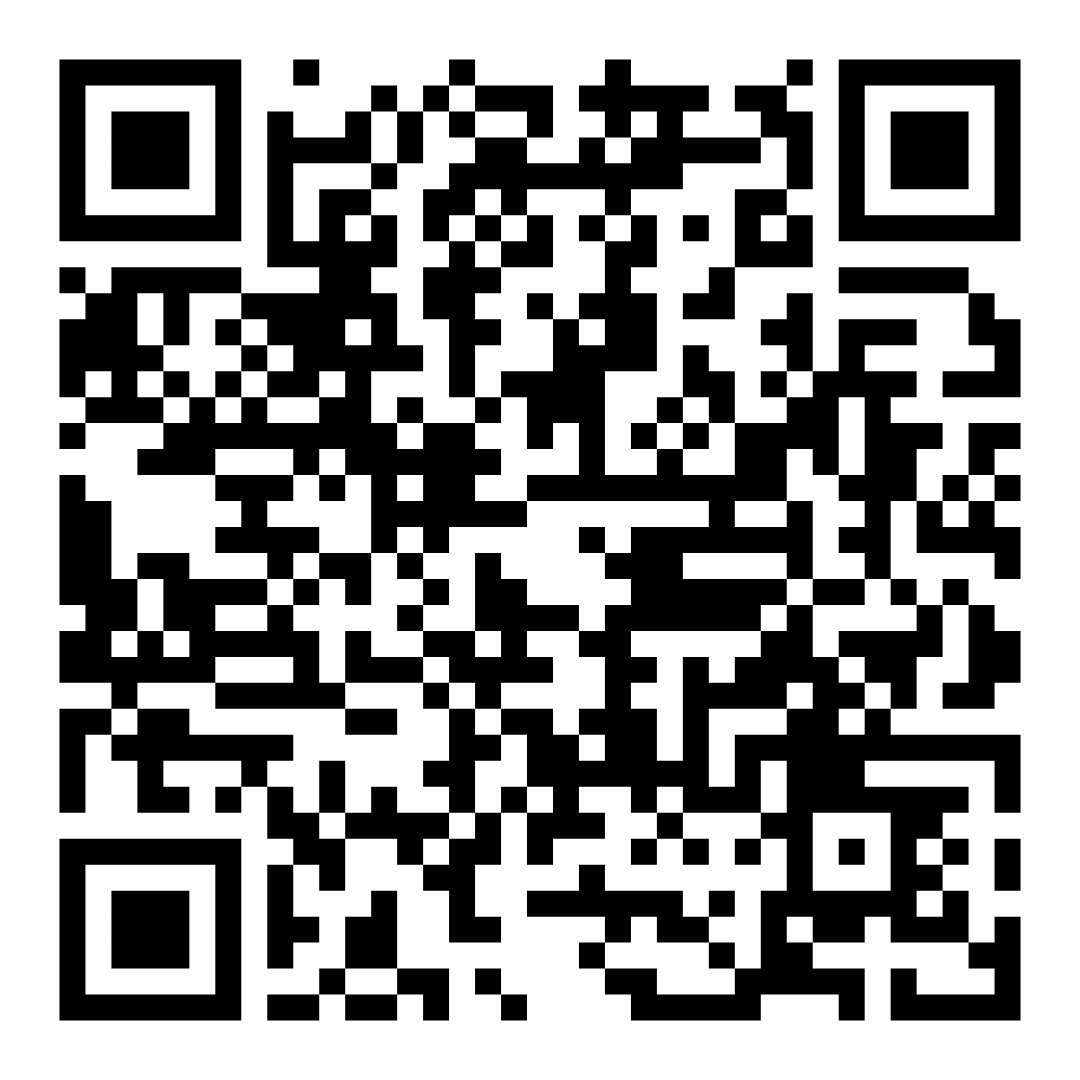 UCLA Pre-Health
Services
Pre-Health
Requirements Worksheet
13
July 10, 2025
Medical School Requirements
3 quarters of college English (AP coursework does not apply)
3 quarters of college Math, including Statistics (AP coursework does not apply)
1 year of Biology with lab (LIFESCI 7A, 7B, 7C, 7L)
CHEM 14 series or CHEM 20/30 series + CHEM 153A fulfills the Chemistry with lab requirement (AP does not apply)
1 year of Physics with lab (PHYSICS 5A, 5B, 5C)
Spanish is highly recommended
14
July 10, 2025
Fall Quarter Recommendations
3 Courses Total:
No more than 2 Life Sciences Core/ Major preparation classes
Any combination of Life Sciences (7A), Chemistry, & Math (30A). Examples:
LIFESCI 7A & LIFESCI 30A
CHEM 14A & LIFESCI 30A
1 non-major class (ex: Cluster, ENG COMP 3 course, GE course)
15
July 10, 2025
Getting Involved inUndergraduate Research
Biomedical Research Minor
Introductory course required to apply - BMD RES 5HA, BMD RES 10H, HNRS 70A
Undergraduate Research Center - Sciences
Consult with your major advisor for major-specific information.
16
July 10, 2025
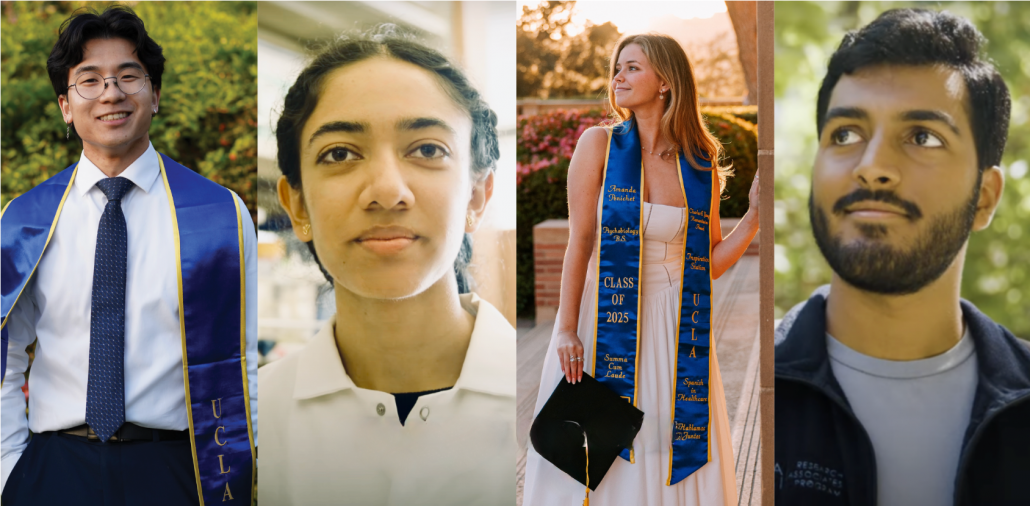 Thank You!Questions?
17
July 10, 2025
Ecology and Evolutionary Biology
EEB offers three (3) different majors: 
Biology
Ecology, Behavior, and Evolution (EBE)
Marine Biology 
And  two (2) minors :
Conservation Biology
Evolutionary Medicine

The focus of the EEB department is to explore the natural world, including the study of non-human behavior (animals and plants), biodiversity, ecology, conservation biology, evolution (including evolutionary medicine), marine biology, plant biology, paleobiology, physiology, and tropical biology, among other areas of interest. Although the EEB majors do not focus on human biology or physiology, many of our students pursue careers in the health sciences, including medicine, dentistry, pharmacy, veterinary medicine, and all other career paths.
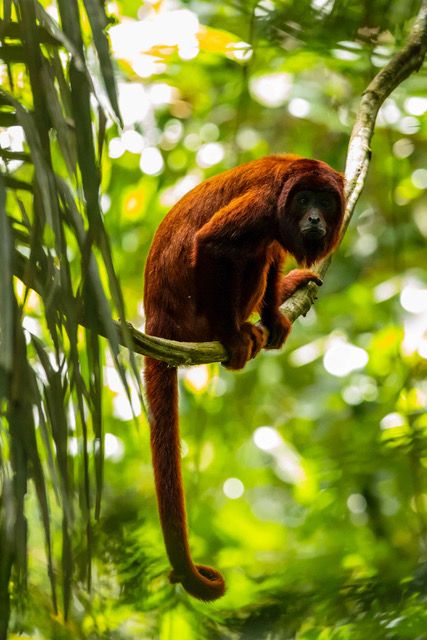 18
July 10, 2025
Computational Biology (Formerly Known as Computational and Systems Biology)
Main way to communicate with Comp Bio Advisor is Message Center
Key Differences compared to other LS Majors: 
Student must take Fundamental COM SCI course in Major Prep(COM SCI 31 or PIC 10A)
STATS 10 is required for our major
Some Med School requirements not required for CaSB. Students must plan accordingly
Only accepts AP credit for MATH 31A and MATH 31B. 
Research focused major – Capstone(Research) requirement
19
July 10, 2025
[Speaker Notes: Comp Bio is an Interdepartmental Program that’s primary goal is to prepare students for high level research within any Life Science major research lab. Comp Bio’s major prep and UD core can feel very sporadic, and this is intended. The purpose of courses within Comp Bio is to give students fundamental skills to succeed in a variety of research labs. The earlier a student begins with research, the more they can specialize their course plan to pair well with their research. This leads to students becoming mini research experts in a specific field. If this sounds interesting to you, it is highly recommended that you speak with the Comp Bio Academic Advisor as soon as possible to learn more about the major.]
Integrative Biology and Physiology
Are you interested in pursuing an education and career in medicine or one of the other health professions such as physical therapy, optometry, pharmacology, or dentistry among others, or perhaps industrial biotechnology or biomedical research is your passion? Are you interested in a career in one of the fields of public health or health science teaching? Or are you simply curious about how the human body functions and wonder where the educational preparation we offer can take you?
Physiological Science is the only major and academic discipline which provides an education that spans levels of biological organization from genes and gene networks, to molecular mechanisms of cell function, to cell and tissue organization and function, and to whole system level physiology.
20
July 10, 2025
Learn More about Life Sciences Majors at UCLA
21
July 10, 2025
Microbiology, Immunology, & Molecular Genetics (MIMG)
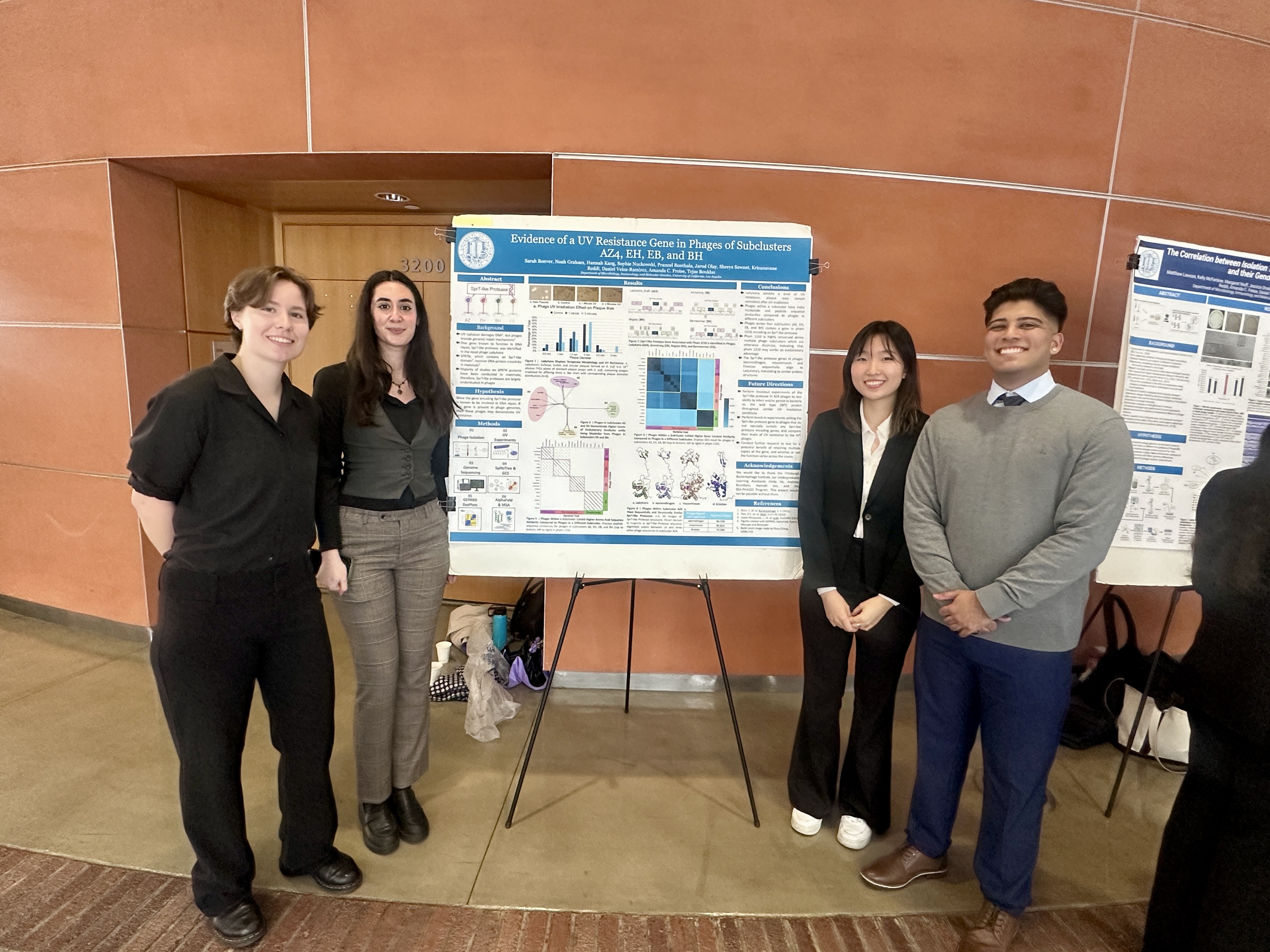 The MIMG major combines cutting-edge biological science with hands-on research experience. Students engage in authentic research practices to develop and refine critical skills, preparing them to address pressing global challenges such as infectious diseases, cancer, climate change, & food security.
22
July 10, 2025
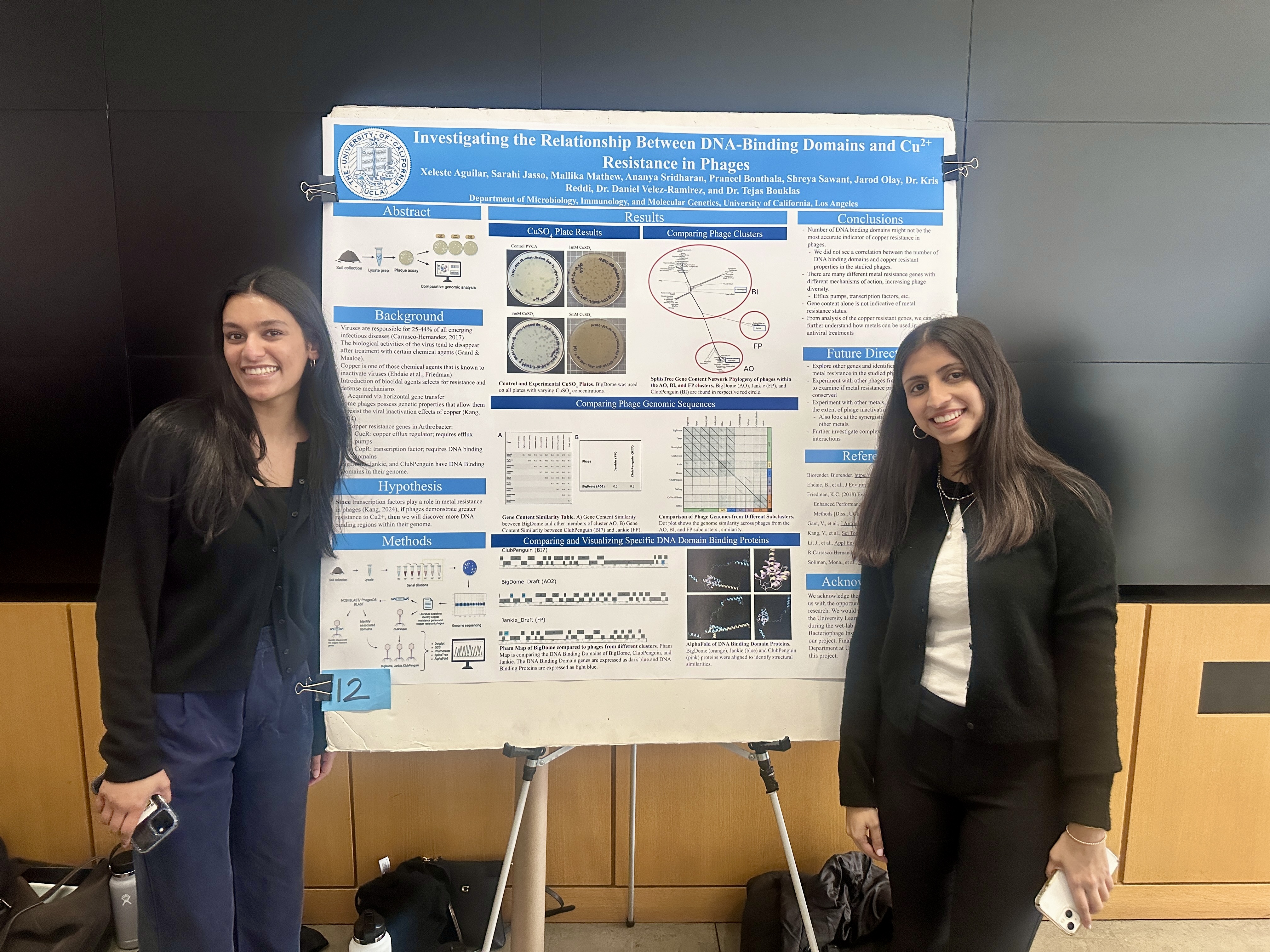 MIMGAcademic Highlights
Authentic research experience guaranteed through Path 1
     research immersion courses (2 qtrs. of research required).

Focus on infectious diseases & immune responses, study of bacterial & viral mechanisms, & the integration of molecular genetics with microbiological systems. 

Diverse specialization options through the major with electives covering fields including cell & gene therapy, virology, parasitology, genomics, microscopy, human genetics, & quantitative regulatory biology.
23
July 10, 2025
Molecular, Cell & Developmental Biology
MCDB is the study of life on earth at the cellular and molecular levels.
Emphasis on research
MCDB classes taught using primary literature (scientific papers)!
Curriculum updated annually to reflect scientific advances in the field
All MCDB majors participate in authentic, discovery-based lab experience
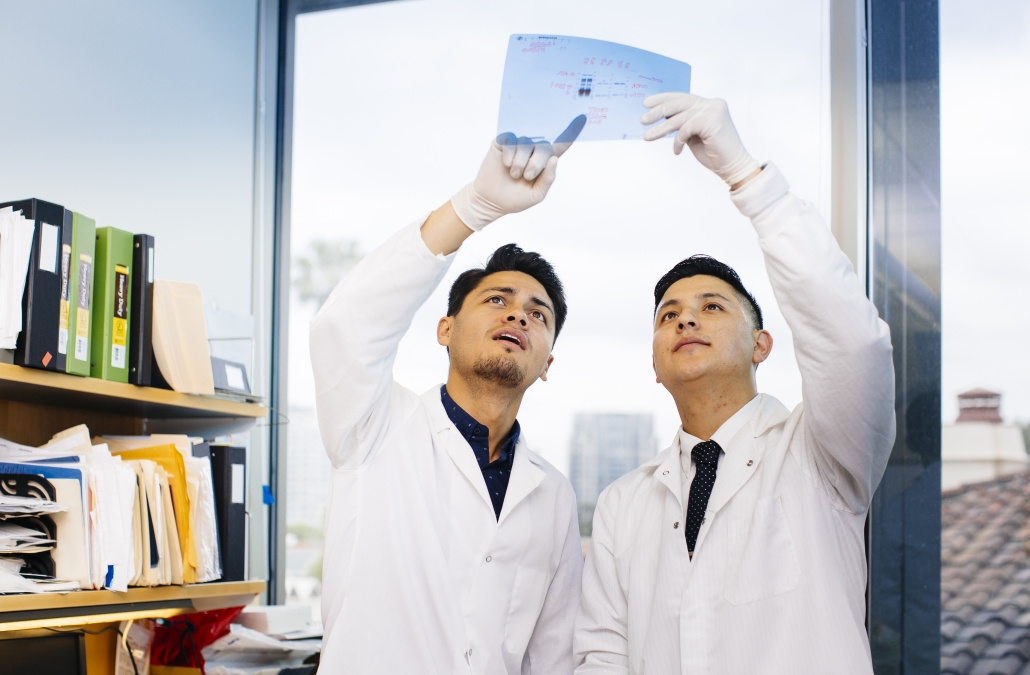 24
July 10, 2025
Neuroscience Interdepartmental Program
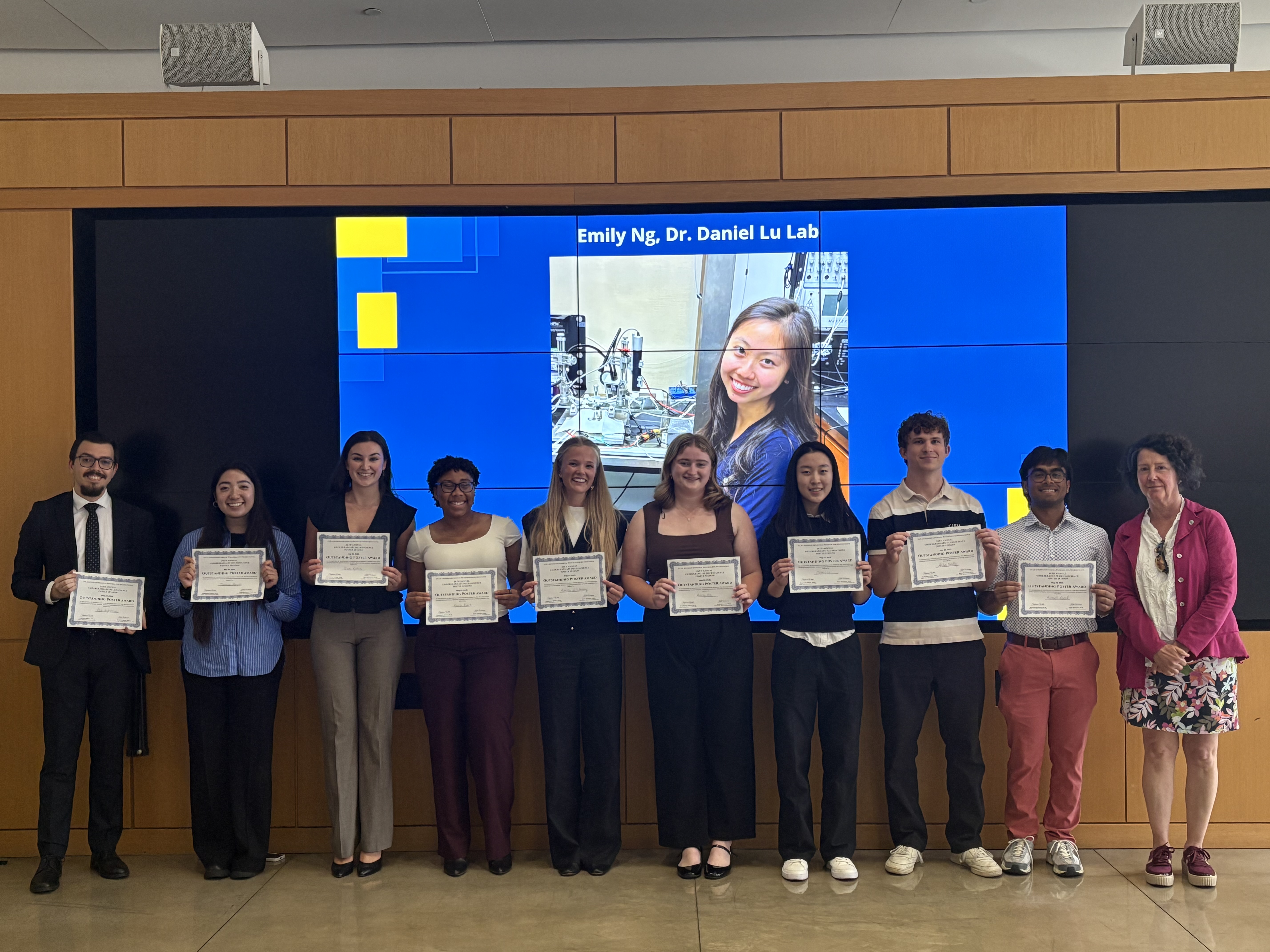 Neuroscience is the scientific study of the brain and nervous system, whose ultimate goal is to understand higher brain function at a variety of levels. 
The program is interdepartmental so all of our faculty volunteer to teach in our program. Students are also able to take upper division electives from different departments like Psychology, Physiological Science etc.
The Neuroscience major is a capstone major! Students will complete a two-quarter project either through taking classes, conducting independent research, or participating in our public outreach capstone options. Most students will complete this in their senior year.
25
July 10, 2025
Neuroscience Interdepartmental Program
The Neuroscience program is very structured as there is a core series all students must take known as NEUROSC M101A, M101B, and M101C. These courses are only offered once a year and students will typically take them in their third year. 
The prerequisites needed to start the Neuroscience core series are: 
LS 30A, 30B OR MATH 3A, 3B, 3C OR MATH 31A, 31B,32A 
LS 7A, 7B, 7C 
CHEM 14A, 14B, 14C OR CHEM 20A, 20B, 30A 
PHYSICS 5A and PHYSICS 5C    

Students who are not able to complete these major prep courses by fall of their third year will complete a “flipped schedule”. This involves completing the Neuroscience core series in your senior year. Please ensure to meet with an advisor to discuss this option.
26
July 10, 2025
UCLA Division of Life Sciences Interdepartmental Programs
27
July 10, 2025
UCLA Division of Life Sciences Interdepartmental Programs
28
July 10, 2025
UCLA Division of Life Sciences Interdepartmental Programs
29
July 10, 2025
Life Sciences Majors at UCLA
30
July 10, 2025
Life Sciences Majors at UCLA (continued)
31
July 10, 2025
Life Sciences Majors at UCLA (continued)
32
July 10, 2025
Life Sciences Majors at UCLA (continued)
33
July 10, 2025
Resources
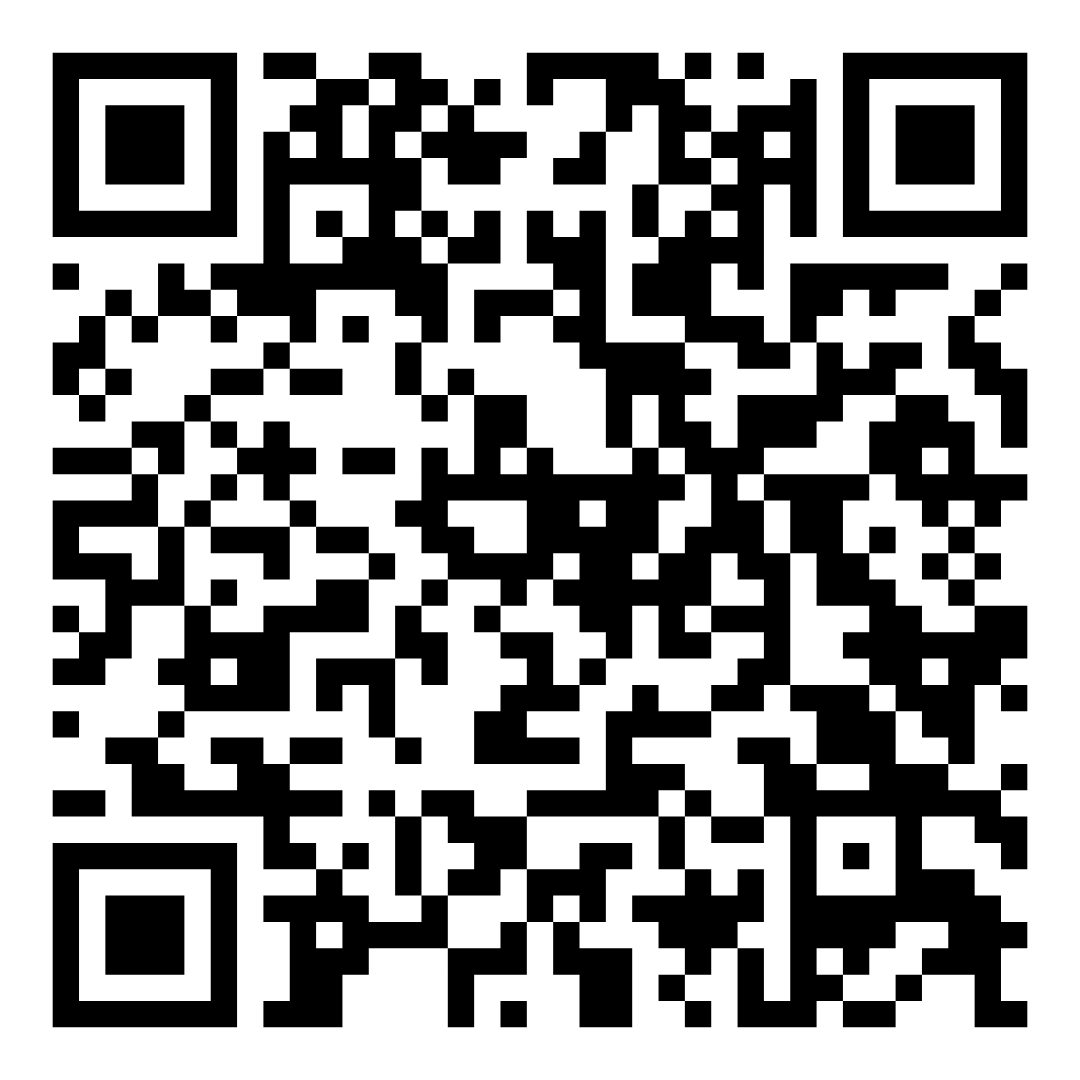 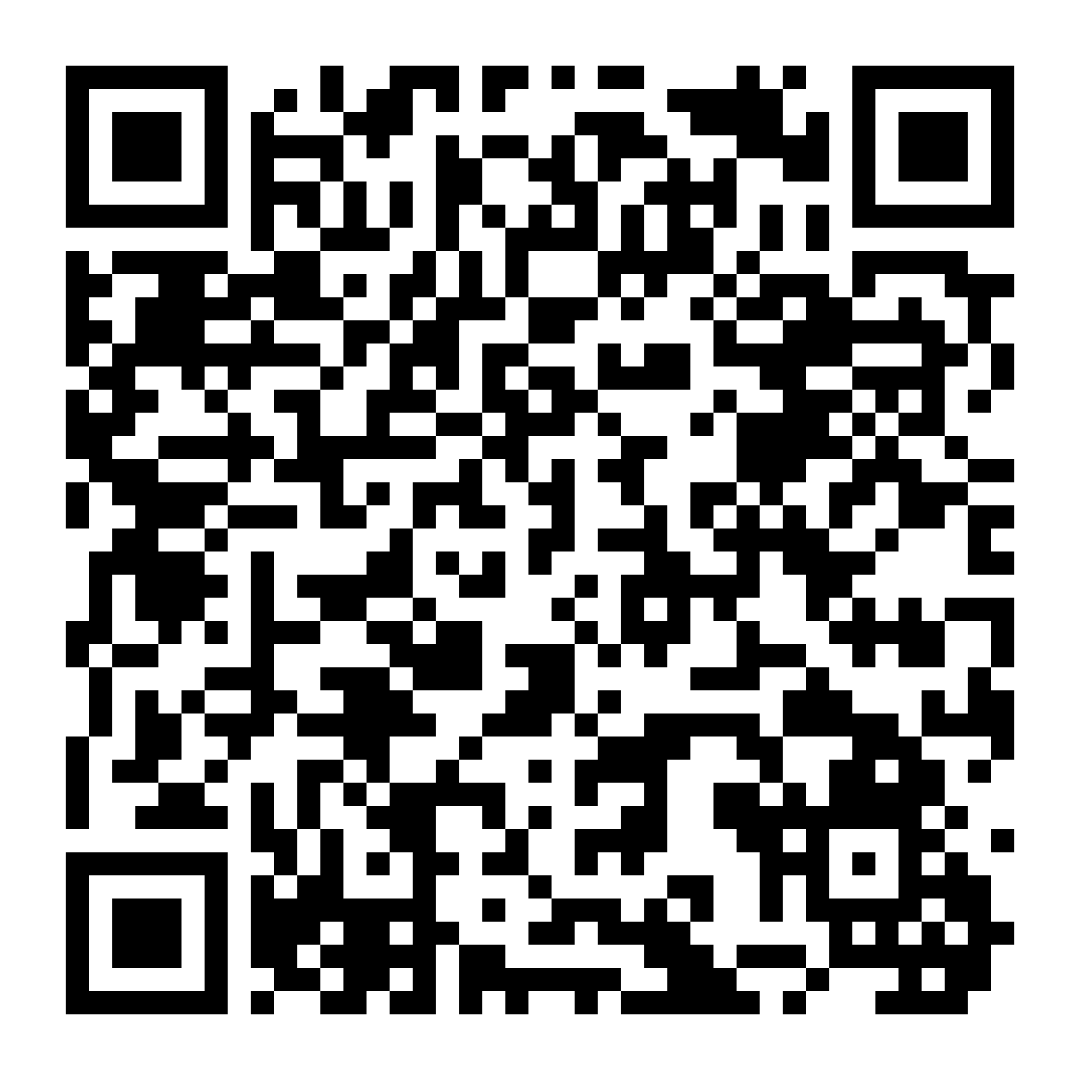 UCLA Departmental/
Major Advisor Contact List
Copy of Presentation
34
July 10, 2025